1
2
3
4
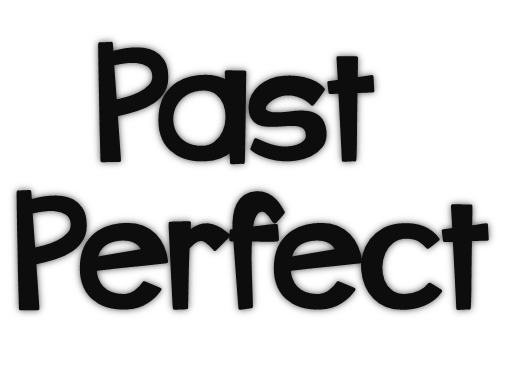 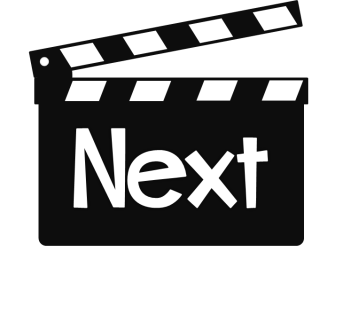 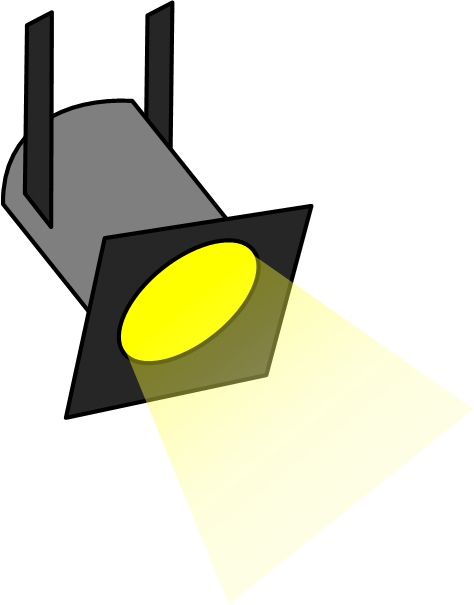 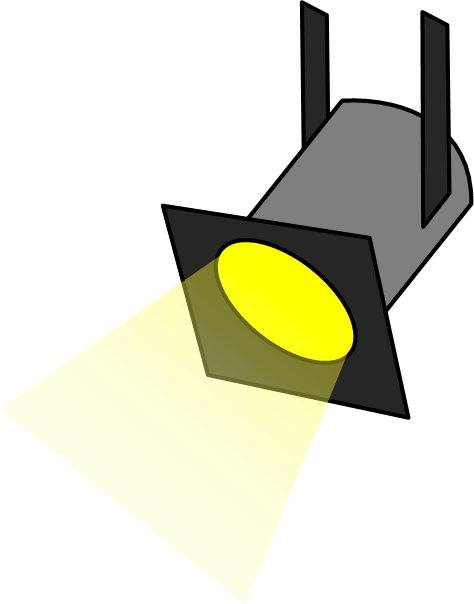 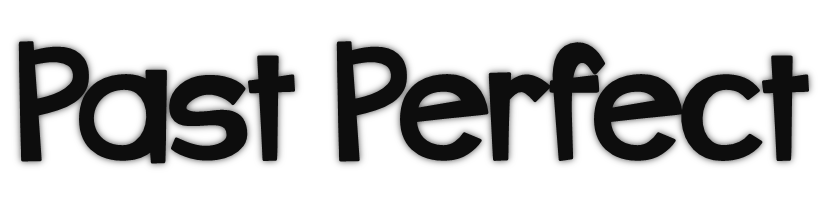 is used to talk about an action which happened before another action in
       the
past
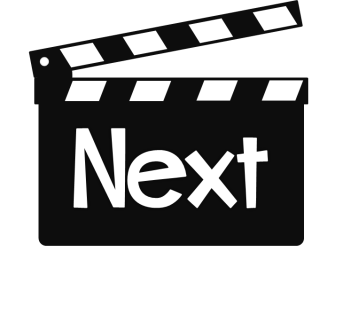 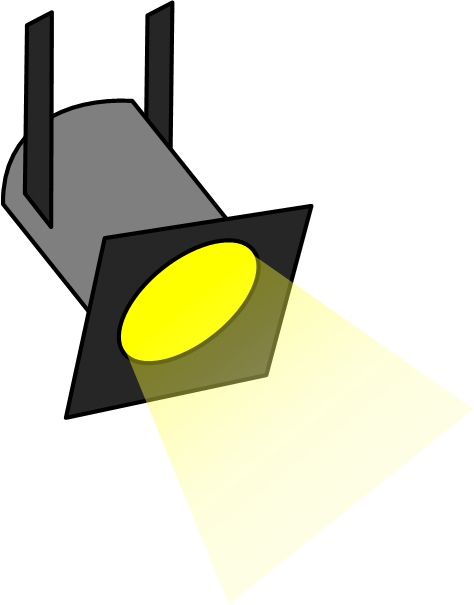 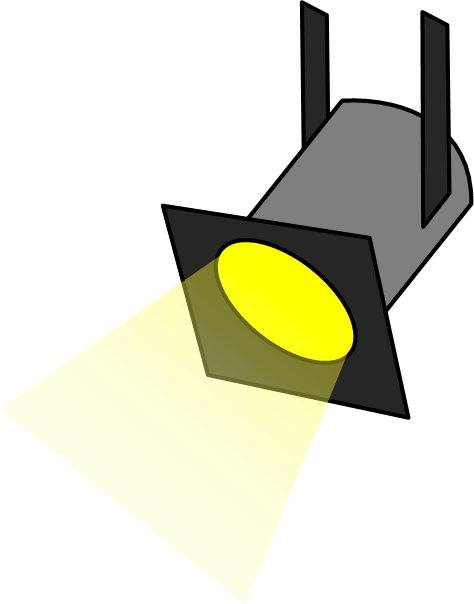 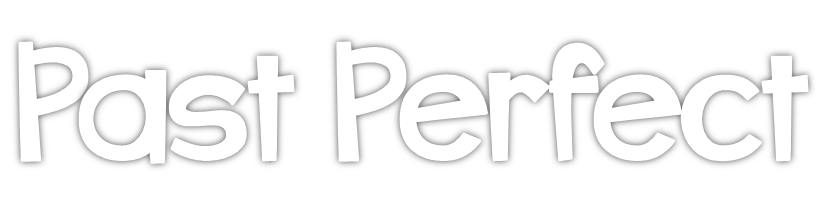 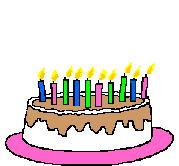 Mum had baked 
a cake
before the party started.
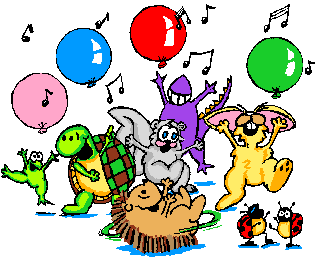 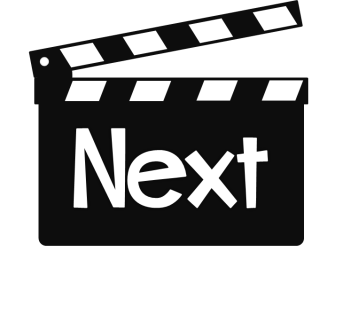 The party started.
Mum baked a cake.
now
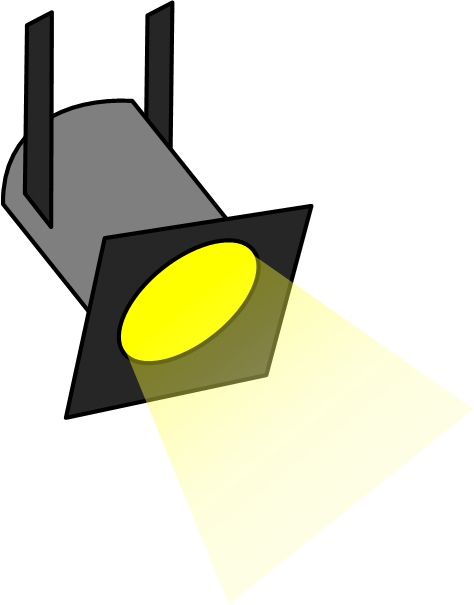 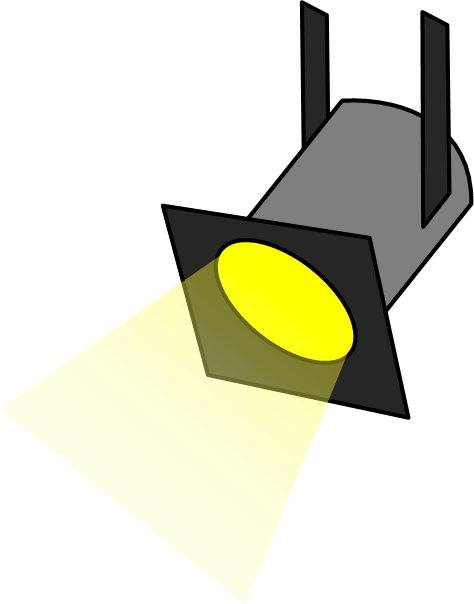 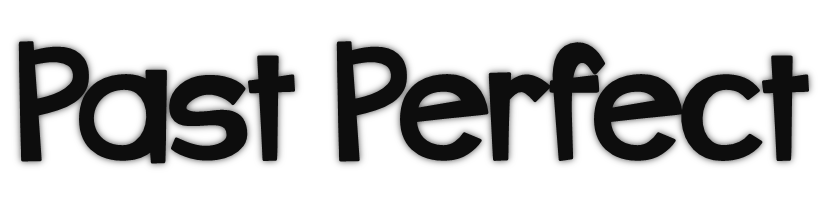 is used to talk about an action which happened before a stated time in
      the
past
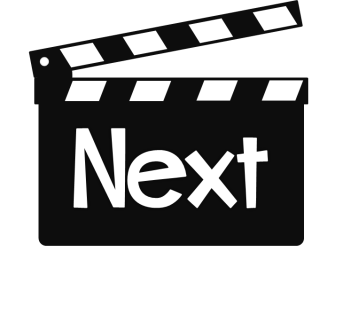 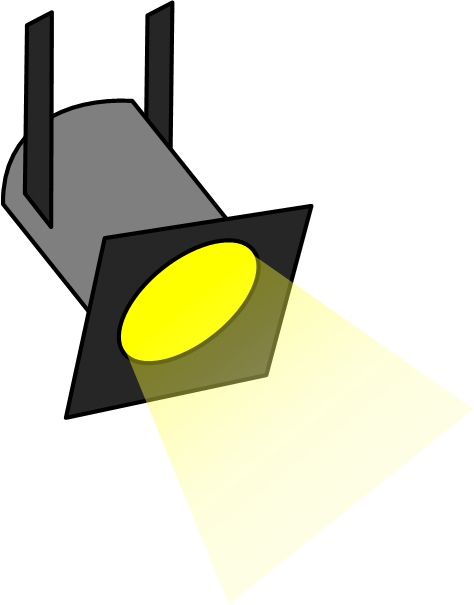 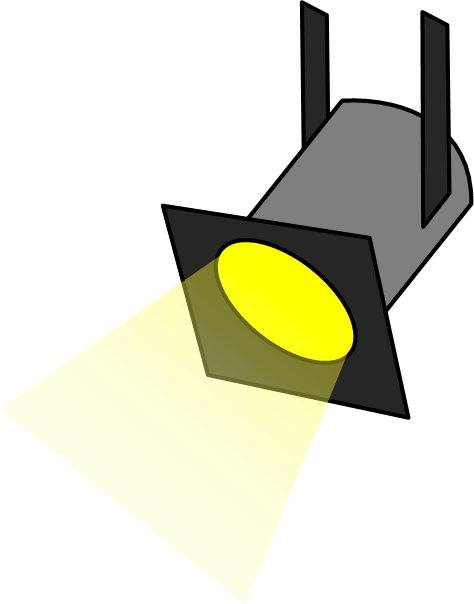 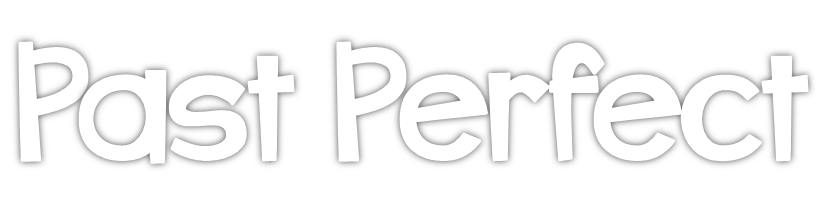 Lenny had done his homework
by seven o’clock.
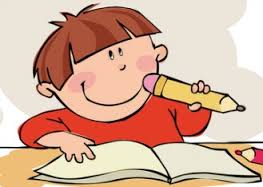 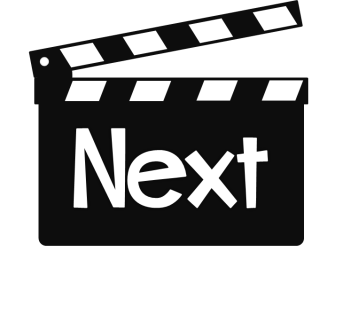 Lenny had done his homework .
now
5 o’clock
7 o’clock
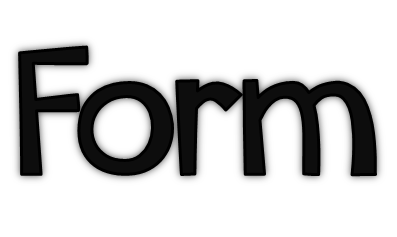 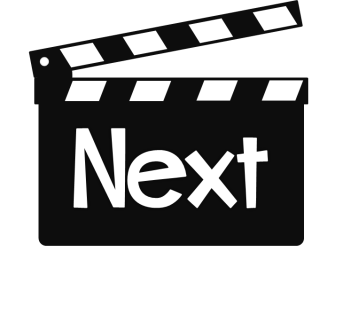 had + past participle
regular
irregular
3rd column
verb + ed
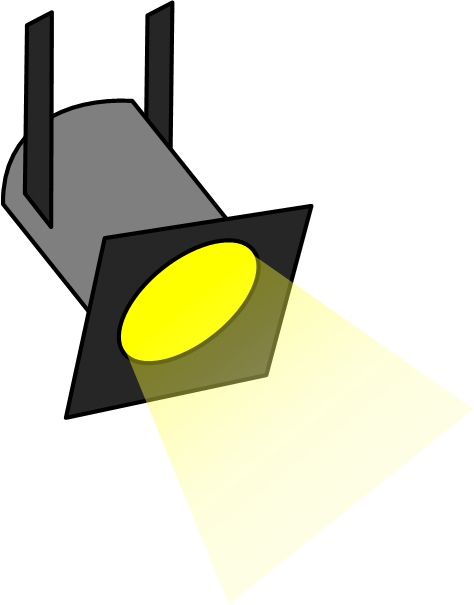 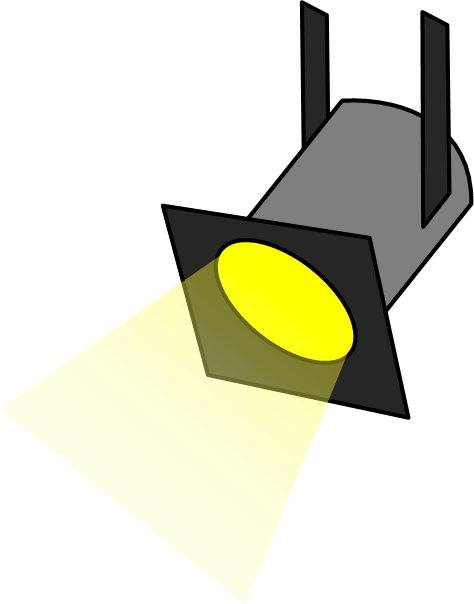 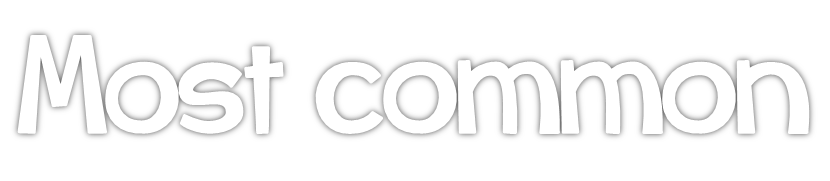 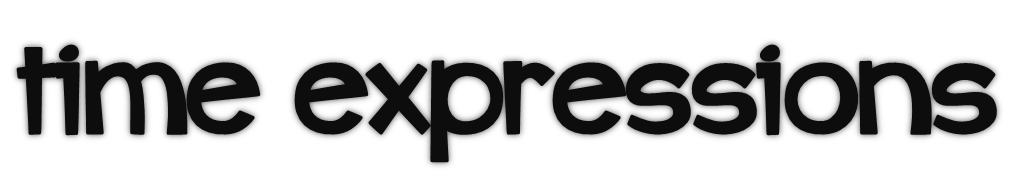 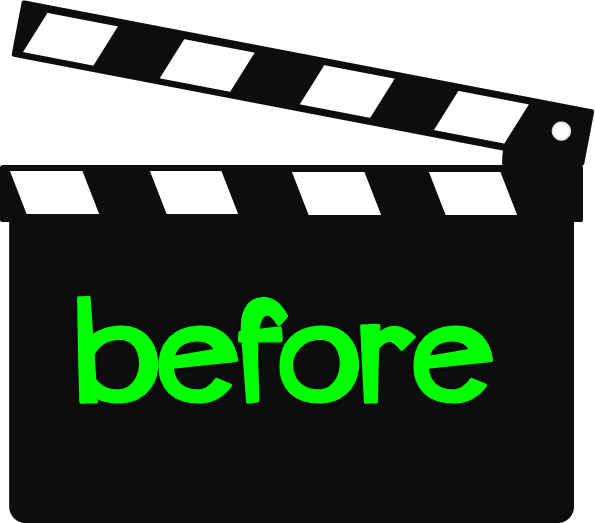 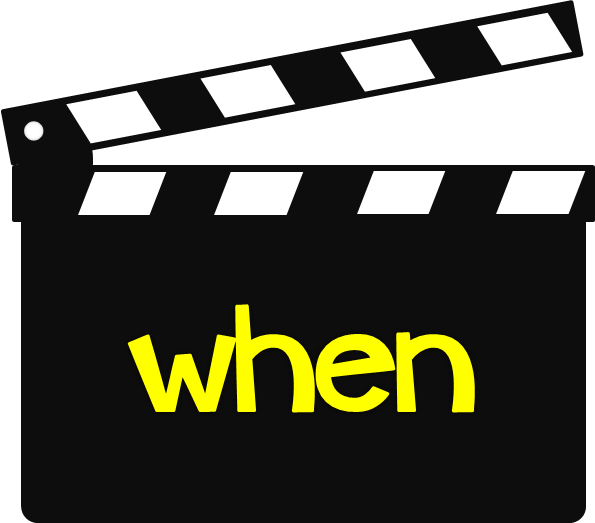 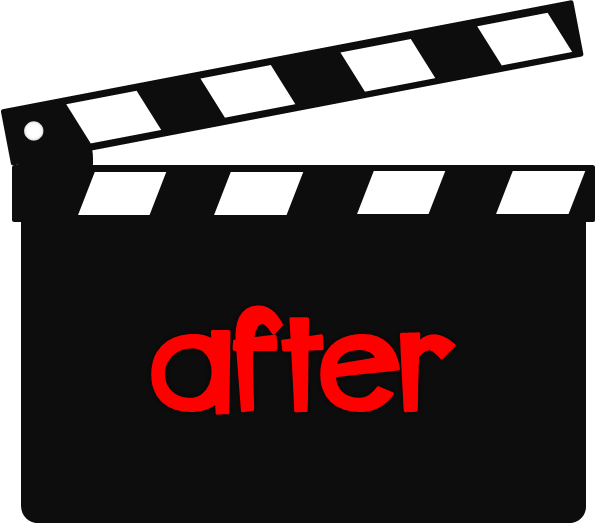 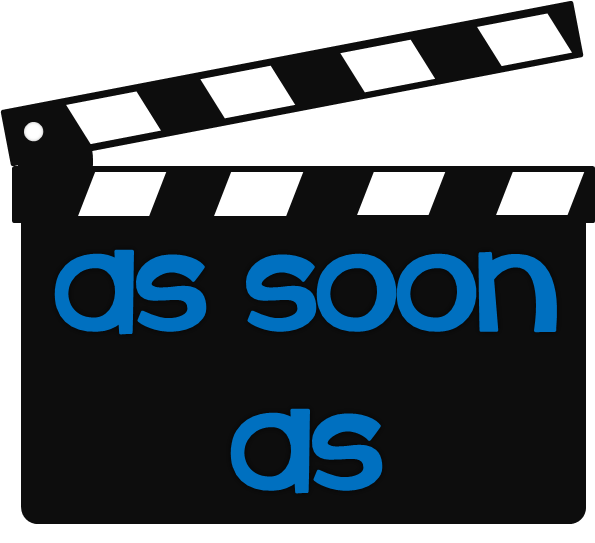 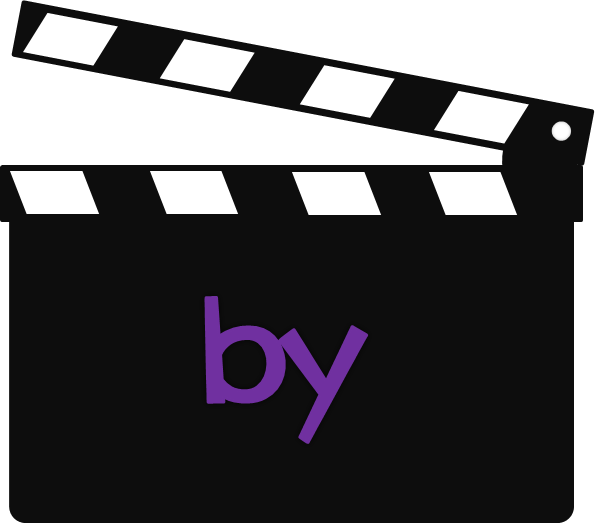 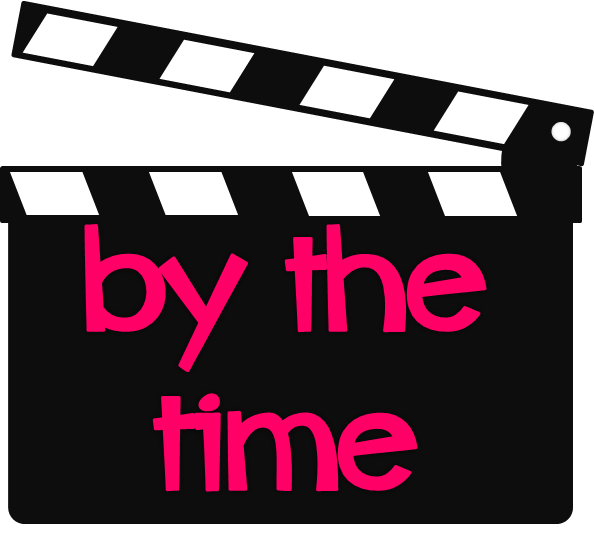 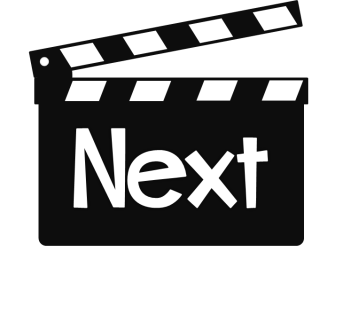 1
2
3
4
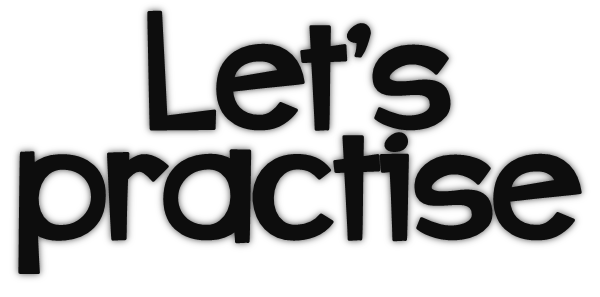 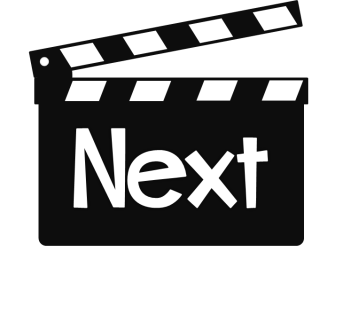 Decide which action in the past took place 1st and which took place 2nd.
2nd
I felt better.
when
I took an aspirin.
1st
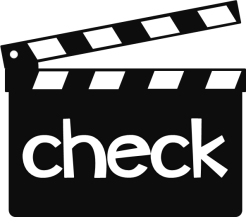 When I had taken an aspirin, I felt better.
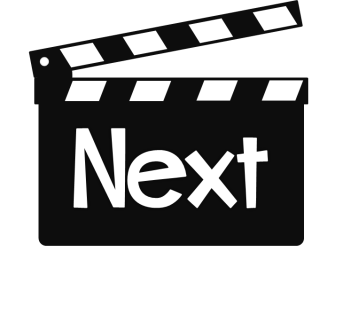 Decide which action in the past took place 1st and which took place 2nd.
1st
We called a taxi.
before
2nd
We locked the door.
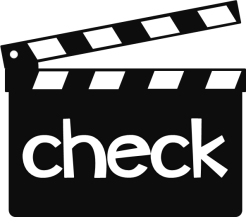 Before we locked the door, we had called a taxi.
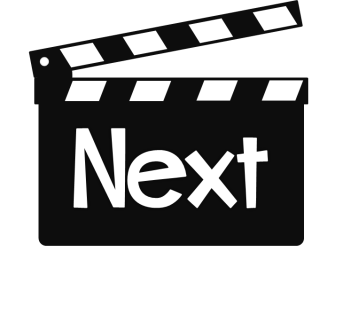 Decide which action in the past took place 1st and which took place 2nd.
1st
It stopped raining.
as soon
as
2nd
We took our dog 
for a walk.
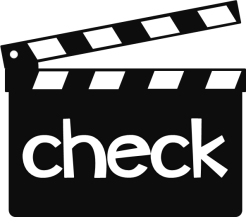 As soon as it had stopped raining, we took our dog for a walk.
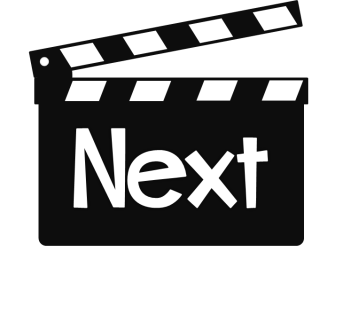 Decide which action in the past took place 1st and which took place 2nd.
We reached the railway station.
by the
 time
2nd
1st
The train left.
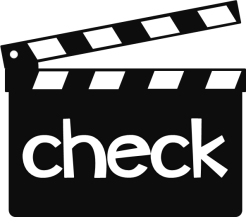 By the time we reached the railway station, the train had
left.
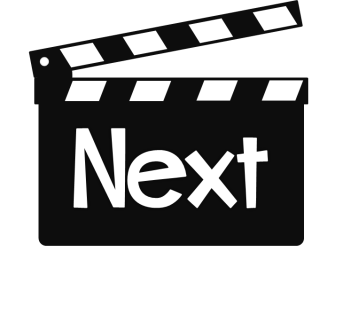 Decide which action in the past took place 1st and which took place 2nd.
He spoke to a policeman.
after
2nd
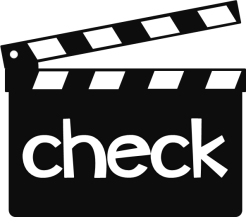 1st
He saw an accident.
After he had seen an accident, he spoke to a policeman.
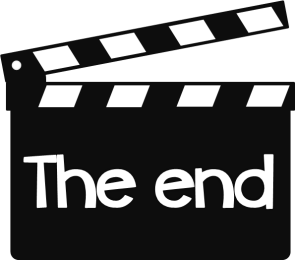